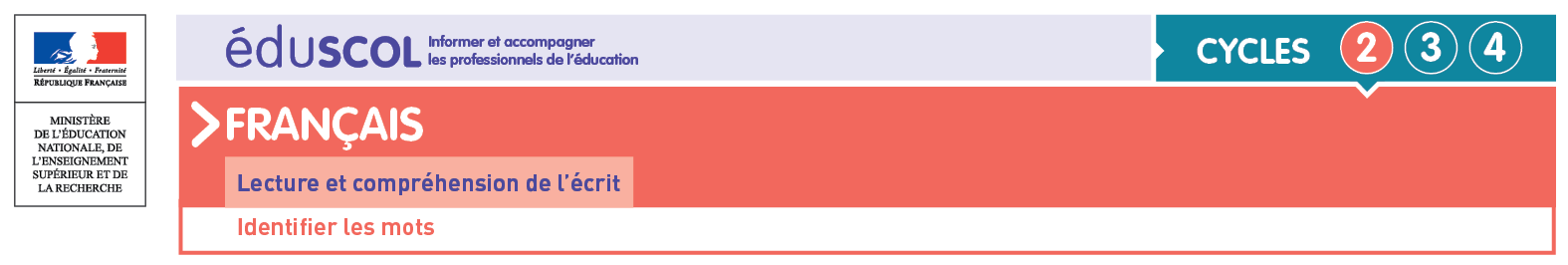 Activité : la bonne paire mot-imageMatériel nécessaire :
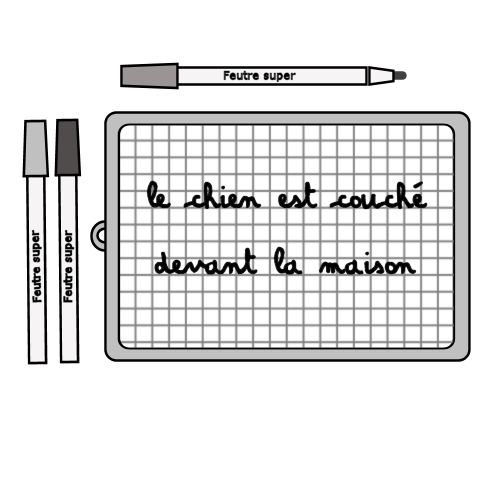 Objectif : Associer mot et image
Connaissance et compétence associée :
 identifier les mots de manière de plus en plus aisée
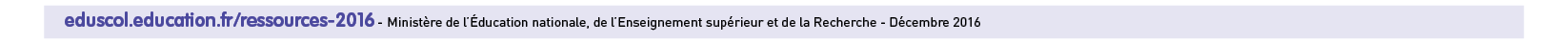 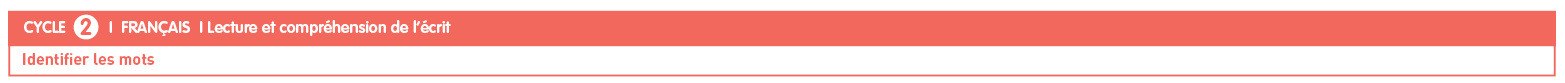 Un seul mot illustre une des images .
Trouve-le.
Ecris-le sur ton ardoise.
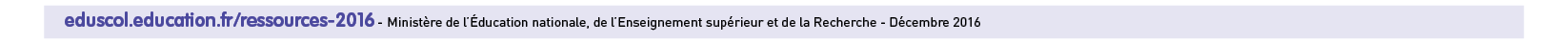 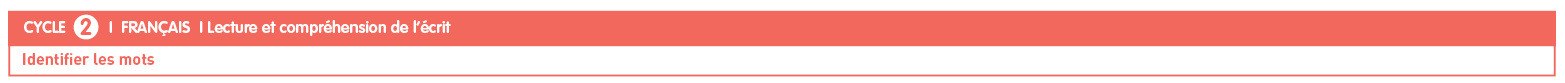 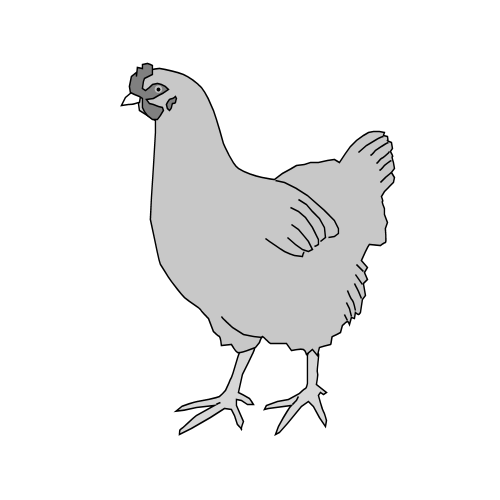 boule
vache
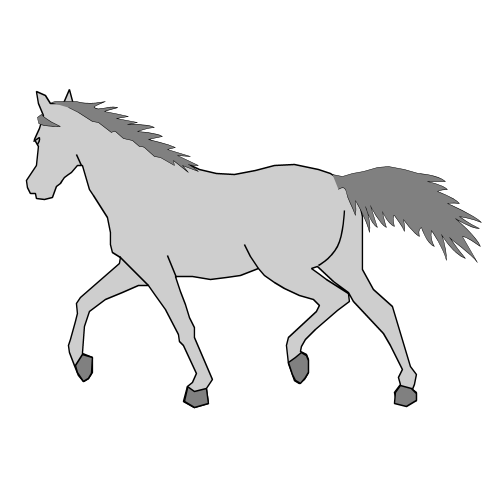 latin
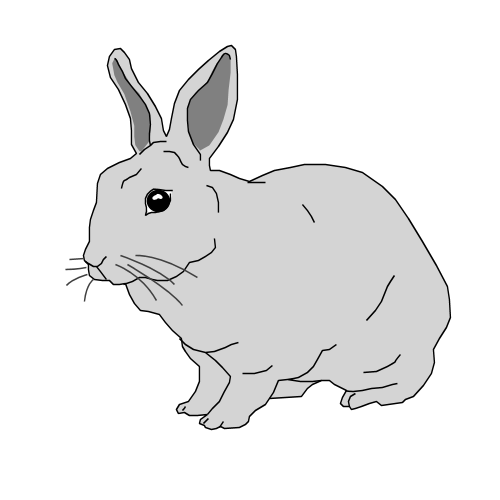 poule
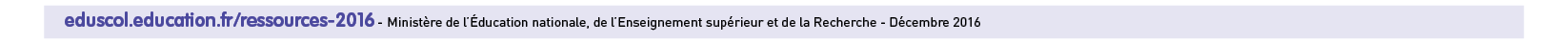 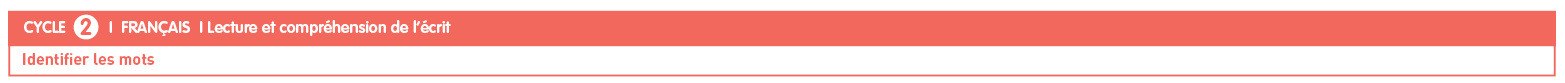 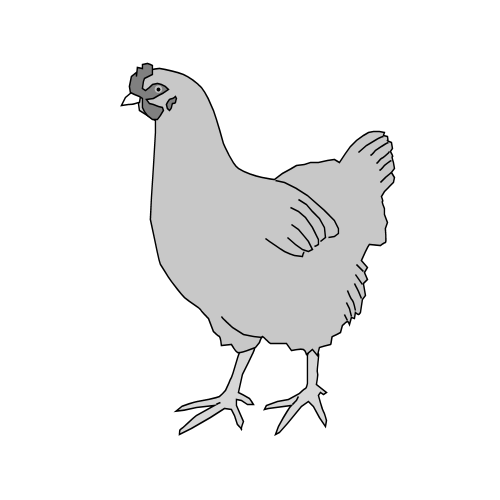 boule
vache
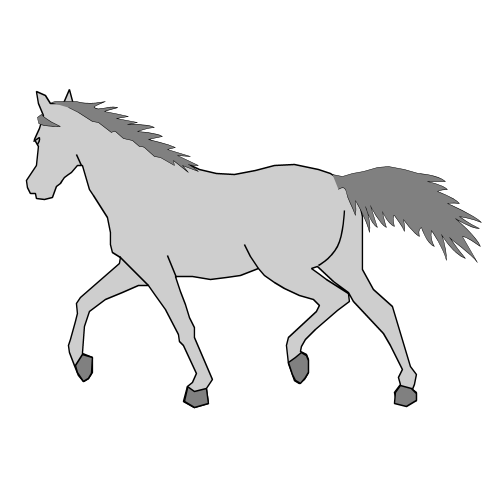 latin
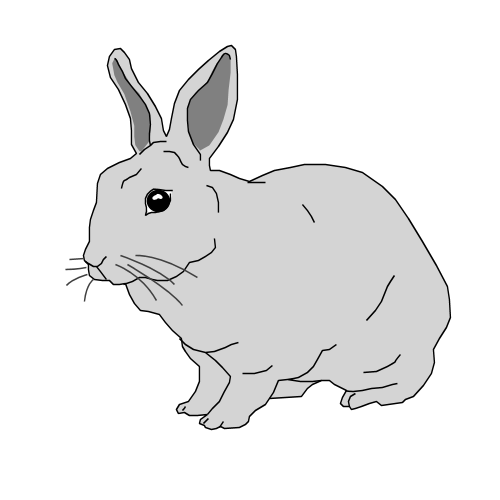 poule
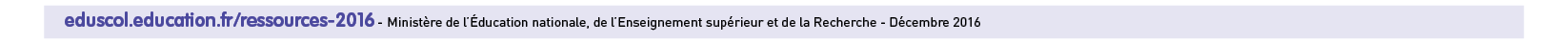 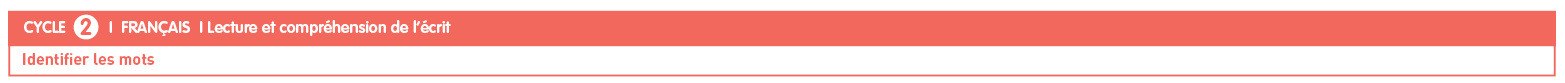 Associer mot et image.
Durée moyenne d’apparition des mots
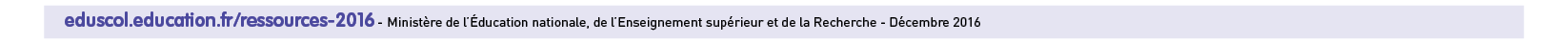 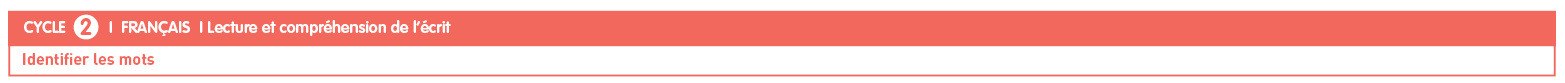 Un seul mot illustre une des images .
Trouve-le.
Trouve-le.
Ecris-le sur ton ardoise.
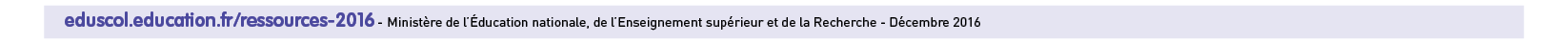 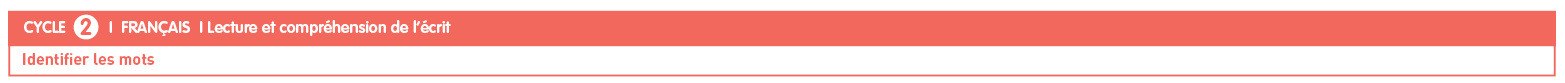 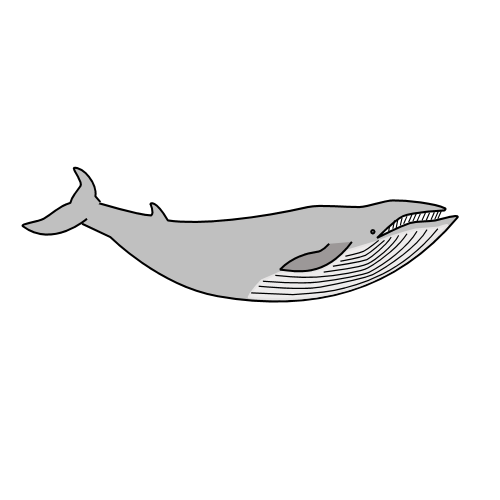 laine
bâche
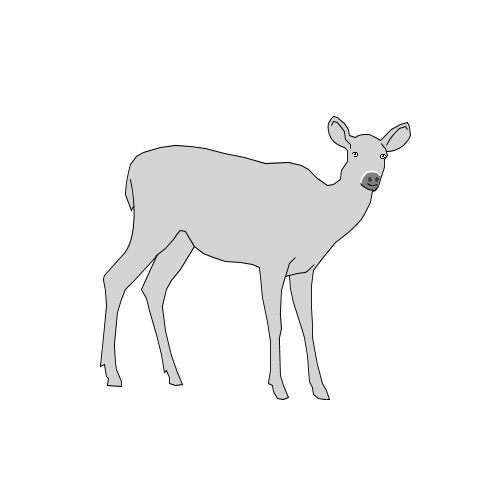 canard
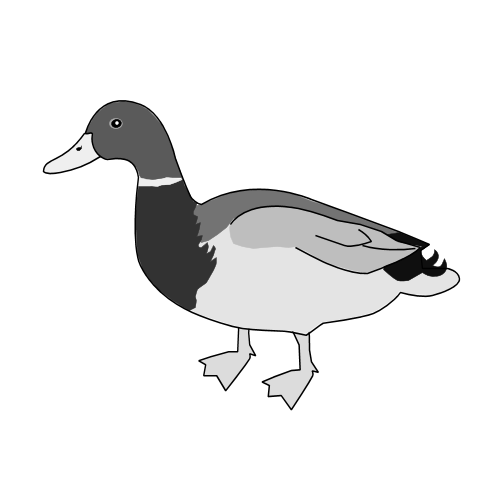 canoé
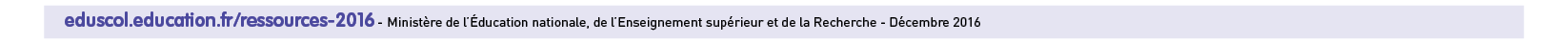 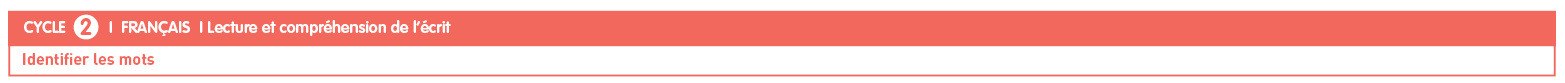 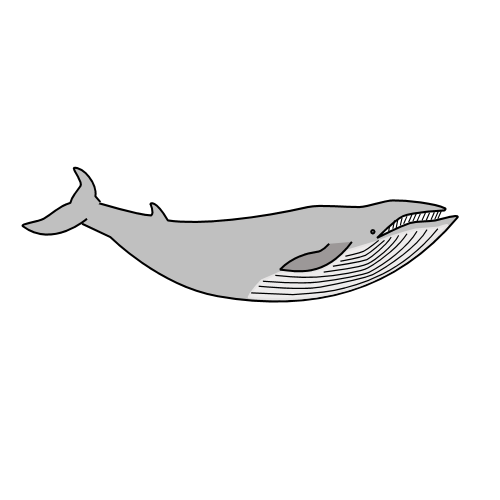 laine
bâche
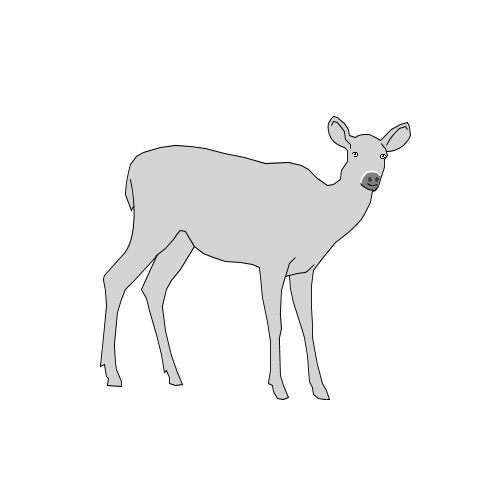 canard
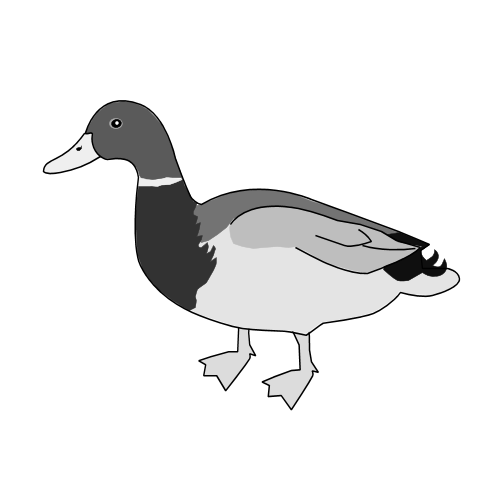 canoé
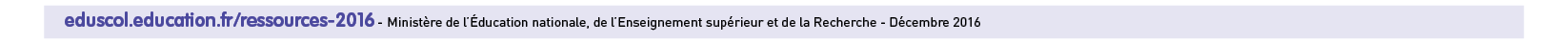 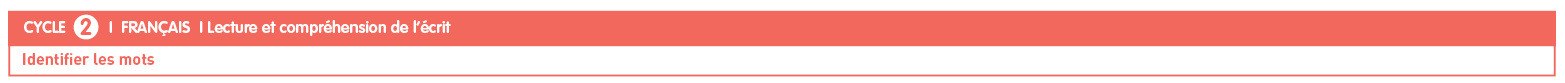 Associer mot et image.
Durée plus rapide d’apparition des mots
Disparition des images à associer
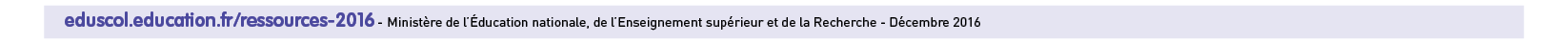 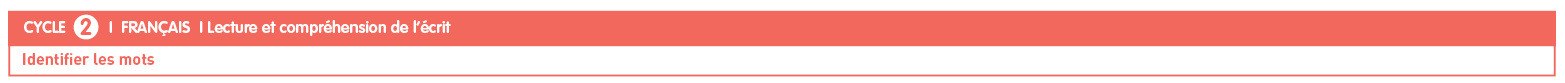 Un seul mot illustre une des images .
Trouve-le.
Ecris-le sur ton ardoise.
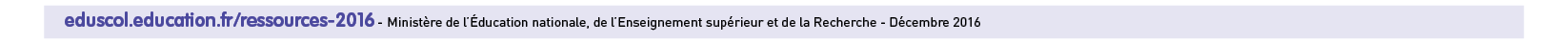 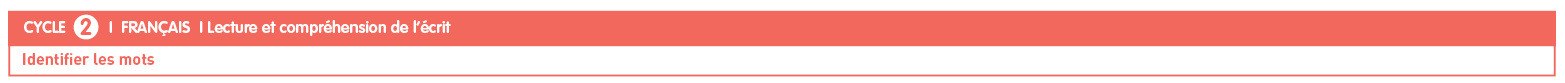 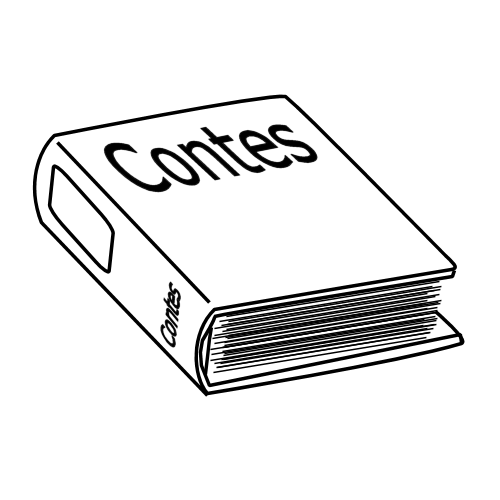 table
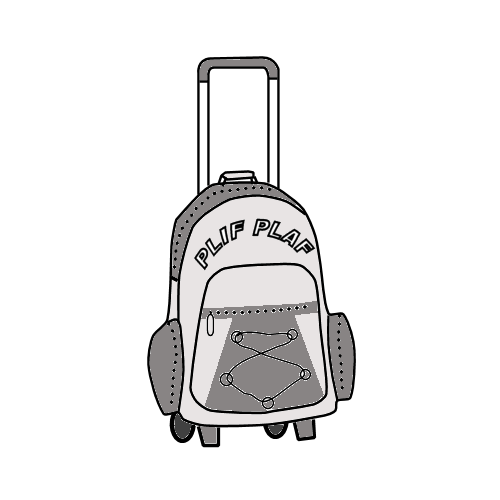 ardoise
libre
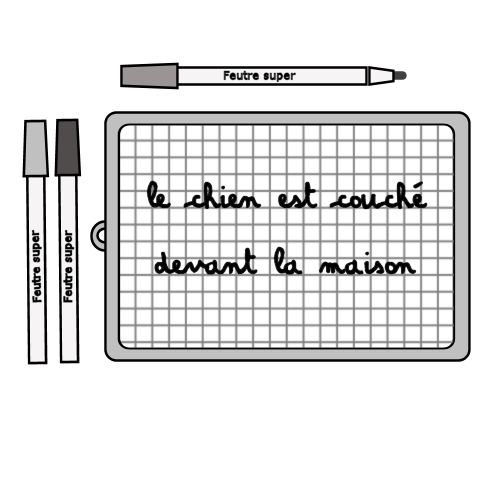 armoire
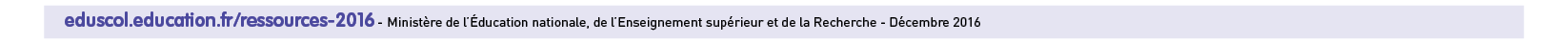 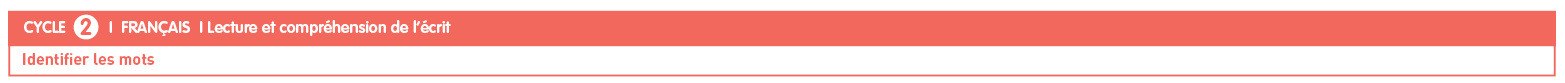 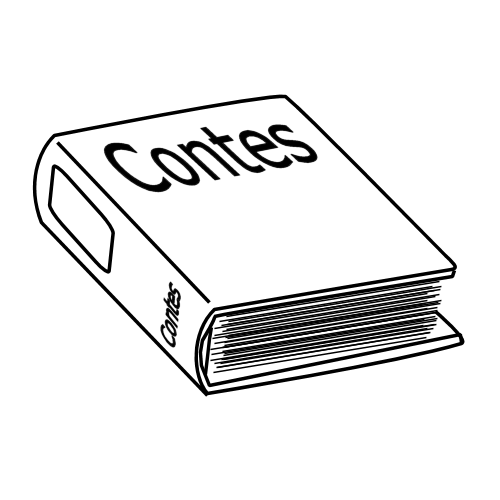 table
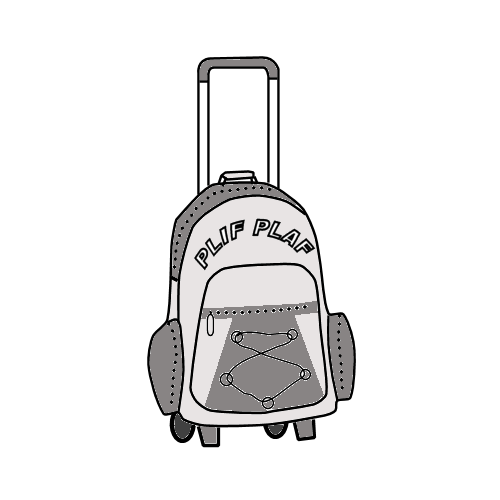 ardoise
libre
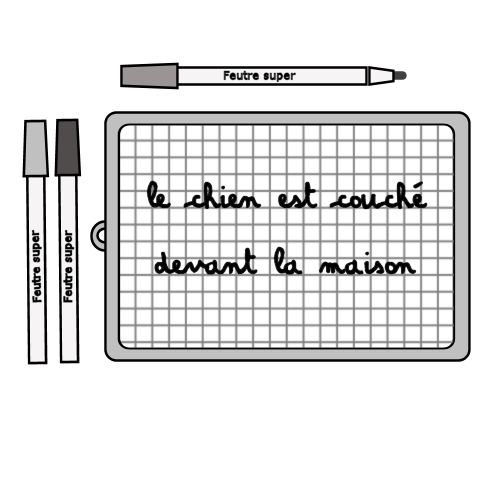 armoire
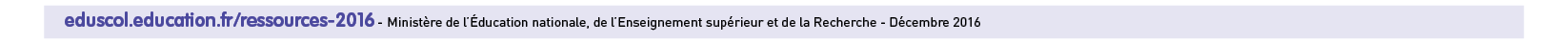